从衣食住行谈现代中医健康观
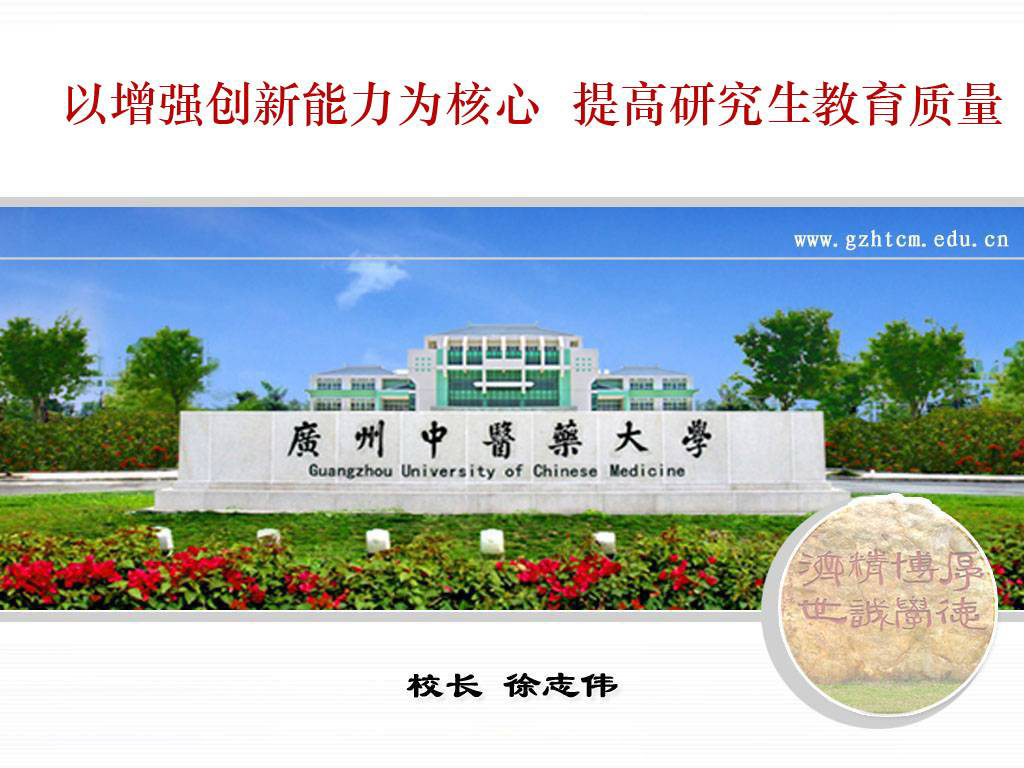 医学信息工程学院  张洪来
2017年11月
人类对自身的了解
衣、食、住、行
如何看病
中医健康观    精神
中医   针灸的关系
针灸的效能
人类对自身了解多少？
世界还有多少我们不知道的东西？

搅乱了世界的3项科学成果
暗物质、暗能量、量子纠缠
现在我们发现，我们认知的物质，仅仅是这个宇宙的5%。没有任何联系的二个量子，可以如神一般的发生纠缠。把意识放到分子，量子态去分析，意识其实也是一种物质。
既然宇宙中还有95%的我们不知道的物质，那灵魂、鬼都可以存在。既然量子能纠缠，那第六感、特异功能也可以存在。同时，谁能保证在这些未知的物质中，有一些物质或生灵，它能通过量子纠缠，完全彻底地影响我们的各个状态？于是，神也可以存在。
三个层面的物质认知：
第一个物质是宏观的，就是我们可以感知到的，直觉可以看到的东西。
第二个层面是微观的，包括眼睛看不到的东西也叫微观，我们可以借助仪器感知到、测量到，从直觉上认为它存在，比如说原子、分子、蛋白，比如说很远的一百亿光年以外的星球。
第三个层面，就是超微观的物质。对这一类，我们只能理论推测，用实验验证，但是从来不知道它是什么，包括量子，包括光子。尽管知道粒子可以有自旋和能级、能量，但是我们真的很难通过直觉理解，这就是超微观世界。
影响健康的主要因素：    1． 环境因素    ——自然环境，包括物理、化学、生物等因素    ——社会环境，包括经济、职业、教育、文化等因素    2． 行为生活方式：消费类型、有害健康的行为等    3． 医疗卫生服务：医疗、预防、康复机构和社区服务等资源分配和利用，医疗卫生制度等    4． 生物遗传因素：先天缺陷、残疾等
    上述四个因素受国家经济水平和卫生事业的发展的影响，同时取决于社会群体的文化素质、精神文明程度、生态平衡维持、自然资源利用及人口数量等相互影响制约。
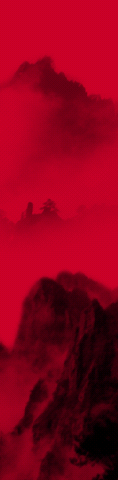 影
影响健康和寿命的因素：
影响健康和寿命的因素：
影
响
响
遗传
15%
遗传
15%
|
|
健
健
环境
17%
环境
17%
|
|
康
康
—
心理
30%
—
心理
30%
和
和
—
生活方式
运动
15%
—
生活方式
运动
15%
|
|
寿
寿
—
饮食
15%
—
饮食
15%
命
命
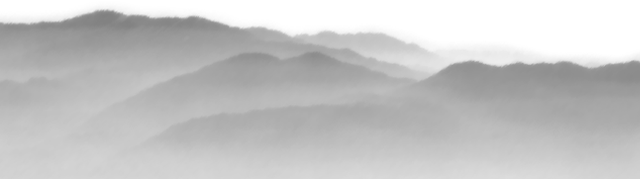 的
的
医疗进步
8%
医疗进步
8%
|
|
因
因
把握自己健康的核心－－生活方式
把握自己健康的核心－－生活方式
素
素
衣
观念
领、袖
头、足、腰带
姿势、坐椅
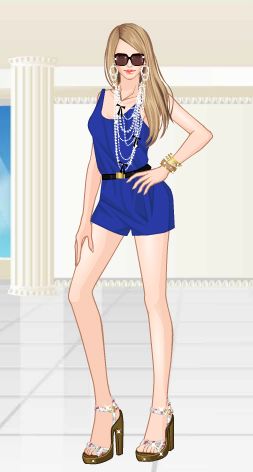 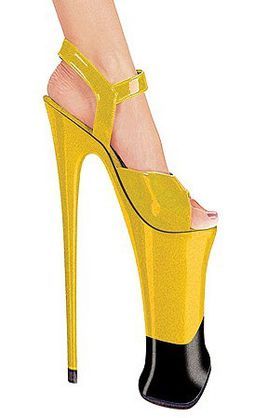 出现鸡眼以及厚茧 
    穿高跟鞋站立以及行走的时候，人体的重量会集中在前脚掌的第1至第3跖骨头处，这时，脚趾也会受到鞋尖的挤压，对脚步形成压力点，不断摩擦就会出现鸡眼、厚茧等。
严重时，在跖骨之间还会形成神经瘤，因此会出现顽固而反复的疼痛症状。
出现扁平足
    长期穿高跟鞋会导致足部肌肉无力，令脚型出现变化，形成扁平足。
　　扁平足虽然并不是什么严重的疾病，但是患有扁平足的人稍微走一段路就会变得很吃力，在行动上还会比较不方便。
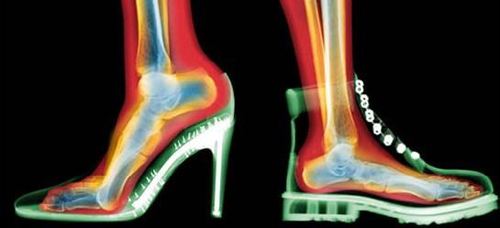 出现拇指外翻
   很多高跟鞋追求时尚，鞋头都非常尖，这样鞋子就会挤压到大拇指，从而导致拇指外翻的出现。
　　外翻的拇指也会因为一直被鞋子摩擦与压迫，在发炎的时候会有尖刺般的压痛感！
导致拇囊炎恶化
   拇囊炎指的是大拇指关节处发肿发炎。当然，拇囊炎也可能在其他脚趾上发生。
　　虽然，拇囊炎并非由于高跟鞋而产生，高跟鞋内部的挤压、摩擦是导致拇囊炎的重要原因。
出现崴脚
    崴脚几乎是穿高跟鞋必经的部分，很多人一不小心就会崴到脚。
　　正常人在行走和运动中，脚踝容易产生向内的翻转力，这就是为什么鞋的外侧总是最先磨损。这说明人自身在运动过程中不断地调整这种翻转力，来维持平衡。
　　穿上高跟鞋后，这种调整能力就会大大减弱，因而非常容易造成崴脚。而且鞋跟越高，向内翻转的势能就越大，受伤程度也就越严重！
食
观念
吃什么
怎么吃
什么最好吃？
这是 皇帝们总在思考的问题。
营 养 要 素
六 大: 蛋白质、脂肪、碳水化合物、无机盐、维生素和水. 无机盐中人们对碳 、氢 、 氧 、 氮 、 钙 、 磷 、 镁 、 钾 、 钠 、 氯 、 硫 这 十 一种 常量元 素 占人 体 重 的 99 .99 % ,
十四大：微量元素 : 铁、锌、铜、锰、铬、铂、钴、硒、镍、钒、氟、碘、锡、硅 仅 占 0.01 %
微量元 素锌 是人 体内 不 可 缺 少 的 十 四 种 微 量 元素之 一 , 虽 然 在 人 体 内 所 占 的 比 例 非 常小 , 约 为1.4 g ~ 2.3 g , 但 在人体新 陈代 谢过程 中起 着 十分重要 的作用 。 在人 体所 有器 官 中都含有 锌 , 如 皮肤 、头发 、 内脏 、 骨 骼 、 眼 球 、 前 列 腺 、 生 殖 器 及 胰 腺等 。 它是人 体 内 很 多酶 的组 成 部 分 , 这 些 酶 参与能量代谢 、 蛋 白 质合 成 、 核酸 代 谢及免 疫 功 能 。 它 也是人 体内红 细胞碳酸 醉酶及 D N A 聚合酶 、 碱 性磷酸酶 、 胸腺 嗜吮核 昔酶 等十八 种含 金 属酶 的组成 部分 ,又是蛋 白质 合成 的一个 因 素 , 帮 助葡 萄 糖在 细 胞 膜上转运 , 锌 对人 的营养有 着重 要作 用 。
大 量研究 和 实验 证 实 , 如 果 动 物 体内 缺 乏 锌 就会引 起 嗜 眠 症 和 延 缓 智 力 发 育 , 缺 锌 时 D NA 及R N A 的合成受 到抑 制 , 氮 、 硫排 量增 加 而 引 起人 体免疫功 能下 降 。 严 重 者 可造 成儿 童 和 青 少 年 智 力低下 、 生 长 发 育 受 阻 、 身 体 矮 小 , 影 响 食 欲 和 味 觉 ,甚 至发生侏 儒 、 痴呆 等 现象 , 还 可导 致成 年 人性 功能减退 、 影 响生 殖 能力 , 使 儿 童 、 青 少 年 性 器 官 发育幼稚化 。 还会 使伤 口 愈合缓 慢 、 引 起 皮 肤病 和 视力障碍 。 老 年 人缺 锌 时 产 生 衰 老 加 快 、 动作 呆 滞 、影 响健康 。 很 多 老 年慢 性 病 如 : 肿 瘤 、 肾 病 、 类 风湿性关节 炎 、 慢性 气 管 炎 及肠 道 吸 收 不 良等都影 响锌 的代谢 , 导致体 内锌含量 降低 而产 生 缺 锌 , 抗 病能力 降低 。 所 以 锌 对 防 治高血压 、 动 脉 硬化 及维 护心血 管 的功 能也起着 积 极 的作 用 。 人体缺 锌 时还 会发 生痊疮 、 多种 溃疡 性疾病 , 如 口 腔 溃疡 、 胃 溃疡 、小腿顽 固 性 溃 疡 、 痰 管 以 及 嗜 异 癣 , 如 爱 吃 纸 张 、泥 土等 。 在 一些 农村多 见 幼儿 常 抓 泥 土进 食 , 就是典型 的缺锌 症状 。
盲 目一 味地 补 锌 , 会使 体内 锌 过 量 则 产 生浪 费 ,同样也 会产 生 副作 用 , 甚 至 中毒 , 如 出 现 恶心 、 呕 吐 、腹痛 等症 状 。因此 缺锌 时 , 首先选 择含 锌量 高 的食物是 安全 可靠的 , 同时依 据标 准补 进食品 营养 添加 剂也 是 比 较安全 的 。
国家 食品 营 养强化 剂使 用 卫 生标 准 G B14880 - 94 中规定 , 葡萄糖 酸锌作 为 面粉 营养 强 化 剂 在 谷 类 及其 制 品 中使用 量,碳 酸 锌 、 乳 酸锌 。 中国 药典 95 版 中也规 定硫 酸锌 为补锌药 , 应饭后 服 用 , 不空
食 物 中 含 锌 最 多 的 是 牡砺 、 花 生 、 核桃 、 粗 面粉 、 萝 卜 、 土 豆 等 。
 一 般 动 物 性 食 物 含 锌 量高 , 植物 性食 物含锌少 , 而 动 物 性 食品 中如 肝 、 蛋 、禽 肉 、 牛 肉 、 牛奶 中 含 锌 多 亦 易 吸 收 。 
由 于锌能 与食 物 中 的植酸 、 草酸 结合而形成 不溶性 锌 盐 , 植 酸 、 纤维 素 、 果 胶均 可与 锌 结 合而妨 碍 其吸 收 , 影 响 锌在 体内 吸 收利用 。 故 应 注意避 免与 草酸 、 植 酸 多 的食 物混用 。
而食 物发 酵后 可 破坏 植 酸 、 有 利 于 锌 的 吸收 , 所以 素食 为 主者也 易缺 锌 , 长期 多汗和 反 复 出 血 造成锌排 出量 增 多 , 使血 液 中锌食量降低 而影 响 抗病 力 。
人乳 中 的锌 易被 吸收 , 而牛奶 中 的锌 与 大分 子蛋 白质 结合 而不 易 吸收 , 故 应 提倡 母乳 婴 儿 , 以 避免 人 工喂养婴 儿造 成缺 锌。
住
观念：阳光
风
水
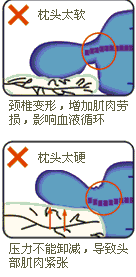 行
干预途径

生活方式——适当运动——针灸——中药

外用药——口服药——打针——静脉
一、该看不该看
人的身体是有自我修复能力的。而且这种能力很强，显然比电脑和汽车厉害。有些疾病并不需要治疗，有些疾病是有“自限性”的——也就是时间到了自己就好了。
不过，能够发生在人身上的疾病，也是伴随人类进化了同样长的时间，也不是等闲之辈。
如果自己身体不适，是扛着，还是去医院就诊。这是个问题。
1.如果器官的功能受损，需要立即就诊
眼睛的功能是用来看东西的，突然看不见了，应该马上看医生。同理，突然听不见了，四肢运动突然出现障碍……
2.不能忍受的疼痛
疼痛是身体发出的“火警”，不要去挑战疼痛。如果遇到不能忍受的疼痛，应该尽快就诊。比如腹痛、胸痛、眼痛。需要提示的是，即使你到了医院，通常医生也不会立即给你止痛。疼痛是”火警”，是了解身体状况的重要信号，没有人会在消灭火灾之前，先把附近的电话线都砍了。
3.反复发作的不适
老毛病了，忍忍就过去了——大部分的癌症就是这样度过了无人骚扰的童年期。对于反复出现的不适，应该认真注意诱发的原因、缓解的方式。最好去看看，免除后患。
4.已经处于某个疾病进程中，但是感觉突然发生了变化
大夫可能已经告诉你这个病没什么，过几天自己就能好，开始的时候，感觉也是一天比一天好，可是今天突然恶化了，那么最好再去复查一下。
5.别人看出来的疾病
通常不用着急，人类的身体有发达的自我检测系统，如果自己没有什么不舒服的感觉，多半没有太大的问题。（注意：医生经过身体检查发现的除外，比如身体上的包块之类的）
6.定期体检是必要的
自己的身体只有自己保护，定期体检很必要。
二、急诊or门诊？
一般医院都有急诊和门诊。急诊是给紧急需要救治的病人准备的。门诊则是给不那么紧急的病人准备的。
急诊的设置是为了使病人在短时间内脱离危险，因此配备的药品都是应急的、速效的，配备的检查手段也是基本的，能够快速做出判断的。
所以，如果你得的是不那么紧急的病，甚至是慢性病，其实在急诊，并不会有很好的诊断效果。
不要仅仅因为白天上班，不好请假，而在晚上去看急诊。你得不到最好的药物，不能完成最好的化验检查和辅助检查。身体是自己的，不要为了不请假而放弃给自己最佳的诊断和治疗，又侵占了分配给急症患者的医疗资源……
需要去急诊看的病：
1.刚刚发生的疾病。
一个病已经得了三天了，还跑到急诊来看，我作为医生心里会感到不痛快。
2.这个疾病可能在8小时内使器官的功能造成不可逆的损害。
突然发作的腹痛、胸痛、眼痛、头痛，还是应该到急诊看看先。
三、看病前的准备
1.回顾历史
请在看病之前，回顾一下您的病史，从什么时候开始发病？发病的时候自己有什么感觉？如果有时间，请用本子和笔写下来。
回想一下是否对药物过敏。药物过敏史对于医生非常重要。如果您在以前用某种药物出现过严重的不良反应，请记录下来，请医生在您最常用的病历封面上写下过敏的药物名称。
回忆一下曾经接受过的治疗，以及正在使用的药物，和它们的商品名称。如果您还能找到药物的说明书或者空的药瓶或者剩余的药物，请带上它们。
带齐以前的病历记录，曾经做过的检查结果。每次看过病后，也请收好所有的检查结果和病历，有些检查结果是由热敏打印，时间久了容易褪色，请复印一份保存。
2.带好证件和卡
带上信用卡和足够的现金，有些医院不支持刷卡。另外需要提防小偷。
带好身份证、社保卡、退休证、离休证、医院的就诊卡等等一切跟医保可能有关系的东西。
3.安排好病假当天的事务
请好病假，安排好当日的工作。
最好能够找个比您更健康的伙伴陪同您去看病。
预计前往的时间，不要在上午11点以后，或者下午4点以后才去医院挂号。因为，恐怕没有号了，或者虽然看了医生，但是到需要做检查的时候，已经过了下班时间，其他的科室已经没人了。
查询一下当日的天气。天气越恶劣，看病的人越少。
4.选择合适的医院
5.挂号
6.调整心情
7.检查确认上面的各种准备事项，带齐所有的东西，出发。
　　如果能战胜疾病，就借助医生的力量一起战胜它，如果不能战胜疾病，那么从医生那里学会如何与自己的疾病共存。
四、怎样与医生交流
与医生说话不论您是看中医还是看西医，中医讲究望闻问切，西医讲究问病史和查体。医生都需要和您交谈才能够知道您的疾病是怎样的。我们的身体里布满了各种自检的信号线，它们会将身体的损伤通过它们自己的语言向您的大脑做汇报，比如疼痛、酸胀、无力、烧灼感、异物感。请向医生报告这些感觉，他才能帮助您。
中医不是仅仅切脉就可以摸出您是什么病，西医也不是仅仅靠CT、B超、化验单就可以知道您是什么病。诊断疾病就像是做调查，全面的证据才能指认真凶。
虽然很少，但是确实有一些病人到医生面前一句话不说，手一伸或者脸一挺，医生要先猜出他的主要症状和不舒服，说对了以后，他才继续看病。从前我出门诊，在相对闲适心情也不错的时候会陪着他们玩一会，答对的话他们会很心服口服的。
请大家务必都记住，医生出诊的时间也是很宝贵的。
区分事实和判断
请尽可能学会区分陈述事实和判断。
如下是事实陈述：“我眼睛红”，“我发烧最高到39度”，“我嗓子疼”。
如下是判断陈述：“我眼睛发炎了”，“我发烧很高”，“我上火了”。
除非是在精神科或者心理门诊，否则请您尽可能陈述事实。
对于您的感受，请按照不舒服发生的感觉或者表现，以及它们发生的时间来描述，比如“尿尿尿不出来3天”是非常好的描述，而“尿不出来很久了”则仍然没有给医生提供足够的信息。我的建议是：
慢性病请精确到年或者月，比如“运动后胸闷5年”。
近1-2年发病的，请精确到月，比如“双眼视力下降6个月”。
近1个月内发病的，请精确到日，比如“尿尿尿不出来3天”。
急性病请精确到小时，比如“左眼前发黑看不见东西1小时”。
如果您有数字能够描述您的病情，请尽可能告诉医生数字。比如，“这个星期我的血糖最高到过13”，但如果您仅仅说“这个星期我的血糖很高”，那得看您跟谁比了。
对于医生的提问，特别是有“多少”这样的关键词的提问，请尽量以数字回答。不过很遗憾，通常当我问起“您得高血压多少年了？”80%以上的回答是“很久了”。
疼痛与痛苦
看病，哪怕是急诊，医生不会马上给您解除痛苦。
疼痛，是大自然赐给人类的礼物，虽然那是无人想要的礼物。疼痛是身体发出的火警，是诊断疾病和判断疾病进展的重要信号，是您生病的身体部分直接向医生的报告。在没有明确诊断之前，医生是不能够帮病人止痛的，就好像没有查明报告火警的位置，我们不可能把火警的电话轻易挂掉。也许您或者您的家人在检查床上疼得死去活来，医生还是会冷漠的用手摸这摸那，甚至使劲压一下问您是否更疼，此时也请告诉医生您的感受。
态度
如果您收入不高，生活不充裕，请直接跟医生说，相信很多医生会和我一样给您选择相对便宜的药品和治疗。不过同时相对便宜的药物也意味着疗效，特别是副作用的不同。
如果您在路上堵车，找不到停车位，在挂号室门前受冻，坐在门诊等候一上午无所事事，请尽量不要将怨气宣泄在那个为您看病的医生身上，他在上班路上一样堵车，一样找不到停车位，您在挂号室门前受冻的时候，他在病房检查住院的病人，您在门诊等候的时候，他在诊室里奋力看病。
期望
相当多的疾病是不能够消除病因的，比如常见的高血压、糖尿病、青光眼、类风湿……现在的医学也无法解决这些问题，医生能够提供的是尽可能控制疾病进展的方法，使疾病无害化，血压降低到正常值，意味着您几十年以后死于脑出血的可能性要减小；眼压降低到目标眼压，意味着您丢失视野的速度能够减慢，甚至停止。您能够在医生这里找到的不一定是战胜疾病的方法，而往往是学会如何与疾病共存，共同生活。
新闻或者报纸上出现的某个疾病的治疗“希望”，并不等于真正在医院就可以给您用上。医学是非常保守的学科，一种治疗方法要经过几年、十几年甚至几十年的研究才能确定下来，一种新药上市至少要经过十年的实验和审批才能够进入医院的药房。
即使是经过那么多年的研究确定下来的治疗方案，仍然不可能100%的保证治好您的疾病，绝对不可能。治病和修车不一样，不是您交了钱，就一定可以拿到一辆修好的车。
请您一定记住：花了钱，绝对不可能得到保证治愈，绝对不可能保证没有风险。
万一你得到了医生这样的保证，说明：
a)医生在安慰你；
b)跟你说话的压根就不是个医生。
知情同意
如前所述，您绝对不可能得到保证治愈，绝对不可能保证没有风险。在侵入性的操作治疗或者手术之前，医生会给您看一个知情同意书。这个知情同意书就像是您在购买股票、基金时听到的“入市有风险，投资需谨慎”一样，是要告诉您可能发生的危险的。
1.知情同意书上写的每一种风险，都是真实发生过的，至少有一个真实的病人，真真切切地经受过这样的痛苦。
2.知情同意书上写的出现的风险，一旦发生，医生也会继续全力地帮助您。
《迎接二十一世纪的挑战》    WHO   1996年
从疾病医学向健康医学发展；
从重治疗向重预防发展；
从对病源的对抗治疗向整体治疗发展；
从对病灶的改善向重视生态环境的改善发展；
从群体治疗向个体治疗发展；
从生物治疗向心身综合治疗发展；
从强调医生的作用向重视病人的自我保健作用发展；
从以疾病为中心向以病人为中心发展。
世界卫生组织健康定义：“不但没有身体的缺陷和疾病，还要有生理、心理和社会适应能力的完满状态。”医学模式的转变生理---心理---社会因素
http://www.defense.gov/news/newsarticle.aspx?id=62053
克林顿在贺信中说：“向参加洛杉矶举行的第三届国际全息生物学学术讨论会暨首届国际全息胚医学和全息针灸医学学术讨论会的全体代表致以热烈的问候和祝贺。我高兴地欢迎全世界各地众多的专家来到洛杉矶参加此次会议。你们应该为能够促进人类的健康贡献力量而骄傲。你们将几千年来人类获得的知识与现代医学的最新见解结合起来，已经使许多人得到同情和帮助，使他们健康幸福，正当我们努力使全球各地人民得到优良的医疗服务时，全世界医生能够从你们的杰出努力中得到灵感和启示。”
·美军决定接受针灸治疗。韩联社，2008/12/29 10:49 KST。
韩联社华盛顿12月29日电：    美军官兵在战场或训练过程中往后将可以接收到针灸治疗。据华盛顿军方消息人士称，美空军计划运营一项针灸培训示范项目，向明年三月被部署到伊拉克和阿富汗的32名军医传授“战场针灸术(Battlefield acupuncture)”。    美空军过去一直认为针灸术不科学，低估治疗效益，但随着效益得到证实，决定向官兵推广针灸治疗。据了解，美空军在华盛顿附近的安德鲁斯空军基地正在运营“针灸诊所”。美空军针对官兵实施了针灸治疗，结果发现针灸有助于“外伤后应激障碍”和烧伤、截肢等外伤的治疗，以及一般的疼痛症状的治疗。    美军的此项计划再次证明了针灸的优秀性和科学性。
美国空军新闻：空军基地使用战场针灸。Acupuncture to be used on bases, battlefield.By Michael Hoffman - Staff writer.Posted : Saturday Dec 27, 2008 8:08:41 EST.
·疗程新闻：战场针灸。Battlefield acupuncture. Published: Friday, 19-Dec-2008 .Medical Procedure News.
·巴尔地摩太阳报：军队使用战场针灸减轻疼痛。Military tries 'battlefield' acupuncture to ease pain。By David Wood, December 11, 2008 。
·美军网站：针灸消除疼痛。Easing pain with acupuncture.BY Chuck Roberts, www.army.mil, Jun 26, 2008.
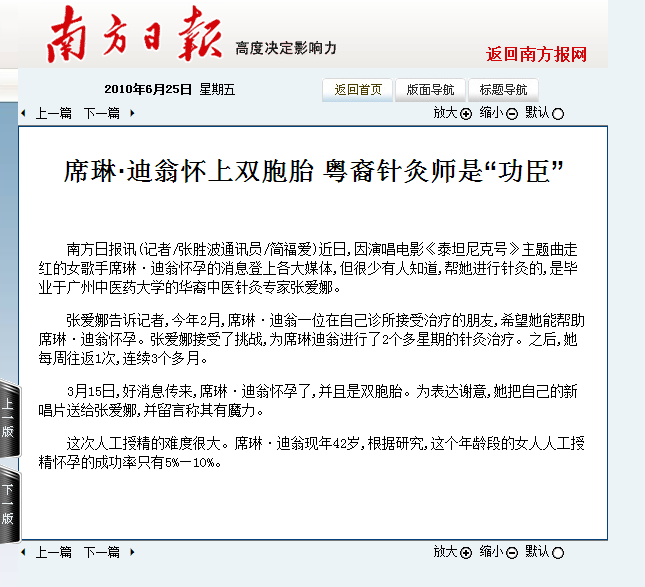 人工受孕成功。席琳·迪翁送给张爱娜一张自己全球巡回演唱的D V作为纪念，上面写道：“谢谢你，张医生。针灸是一项传奇的技术，而您是一位具有神奇技术的医生。”
针灸帮助提高着床率
席琳·迪翁的“梦之队”治疗团队共有4名成员，张爱娜的针灸在受孕中究竟有多大作用？张爱娜表示，针灸主要起到改善卵子质量，提高卵子数量，增强子宫供血的作用。在人工受孕中，从胚胎移植到着床相当棘手，保证着床成功率一直是个难题。但是针灸可以改善子宫与卵巢的内环境，让子宫内膜有良好的成长、发育以保证内膜的厚度，从而提高移植过程中胚胎在子宫内膜上的着床率，尤其是胚胎移植前后做两次针灸，效果是非常显著的。另一方面，从中医的角度讲，针灸可以调和阴阳，调节治疗者的内分泌系统，缓解怀孕前的紧张情绪。
据加拿大的生殖中心研究，在胚胎移植前后进行两次针灸调理，可以使受孕的成功率提高30%～40%。而席琳·迪翁对张爱娜来说是一个比较困难的个案。一方面，时间紧，正常情况下最好的针灸时机是在人工受精前两三个月；另一方面，席琳·迪翁在经历五次人工受孕后，服用了大量药物，身心状态都很疲惫，而受孕使用的是十几年前的冷冻精子。
“君有疾在胰理，不治将深。”桓侯答道：“寡人无疾”。他离开后，桓侯就对左右的人说：“医之好利，欲以不疾为功。”过了五天，他见到桓侯又说：“君有疾在血脉，不治恐深。“桓侯仍答道：“寡人无疾。”他辞出后，桓侯感到很不高兴。过了几天，再看见桓侯时，他又郑重地说：“君有疾在肠胃间，不治将深。”桓侯很不愉快，没有理睬。又过了几天，扁鹊复见桓侯。看见桓侯的脸色，吃惊的溜走了。桓侯便派人追问原因，他说：“疾之居腠理，汤熨之所及；在血脉，针石之所及，在肠胃，酒醪之所及；其在骨髓，虽司命无奈之何，今在骨髓，臣是以无请。”不久桓侯病发，派人去请他治疗，可是他已取道魏国，跑到秦国去了。桓侯终因病深，医治无效而死去。
健康的观念1、生长衰老规律2、治未病——及早干预   体检3、心理
中医药的特点
中医药在理论上具有独特的生理观、病理观、疾病防治观，其本质特征是从整体、功能和运动变化的角度来把握生命的规律和疾病的演变。
      中医药在实践中体现为追求阴阳平衡和谐的防治原则、个性化的辨证论治、人性化的治疗方法、多样化的干预手段、天然化的用药取向等方面的特点。
从保护和增进人类健康的角度来看，中医药还具有注重预防保健、临床疗效确切、用药相对安全、服务方式灵活、费用比较低廉、创新潜力巨大、发展空间广阔等方面的优势。

      中医药天地一体、天人合一、天地人和、和而不同的思想基础，整体观、系统论、辨证论治的指导原则，以人为本、大医精诚的核心价值，不仅贯穿于中医药对生命、健康和疾病的认知理论和防病治病、养生康复的临床实践，而且深刻地体现了中华民族的认知方式、价值取向和审美情趣，具有超前性和先进性。
女子七岁肾气盛，齿更发长。二七而天癸至，任脉通，太冲脉盛，月事以时下，故有子。三七肾气平均，故真牙生而长极。四七筋骨坚，发长极，身体盛壮。五七阳明脉衰，面始焦，发始堕。 六七三阳脉衰于上，面皆焦，发始白。 七七任脉虚，太冲脉衰少，天癸竭，地道不通，故形坏而无子也。 
丈夫八岁肾气实，发长齿更。 二八肾气盛，天癸至，精气溢泻，阴阳和，故能有子。 三八肾气平均，筋骨劲强，故真牙生而长极。 四八筋骨隆盛，肌肉满壮。 五八肾气衰，发堕齿槁。 六八阳气衰竭于上，面焦，发鬓颁白。 七八肝气衰，筋不能动。 八八天癸竭，精少，肾脏衰，形体皆极。 则齿发去
96年的时候，第四届世界针灸联合会年会规定的是67种疾病。
其实实际上按照传统针灸疗法，可以说所有的疾病针灸都可以治疗
在人类认识世界的实践中，是物质通过人类实践决定了人类的精神。这也就是传统哲学所说的认识源于实践。而在改造世界的实践中，则是人类的精神通过人类实践决定了物质——因为人类世界的事物都是人类改造世界实践的产物。
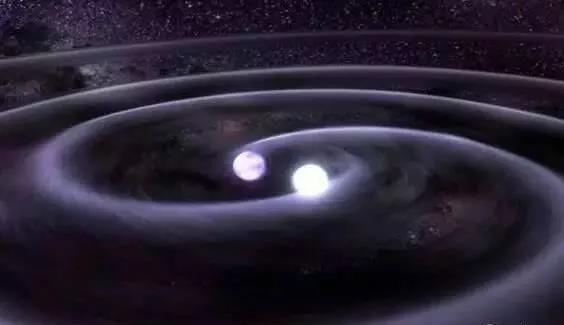 世界如此未知，人类如此愚昧，我们还有什么物事必须难以释怀？